2
3
1
Setting and Characters
Understanding Characters
Predict From Chapter Titles
Who are the 3 main characters in Chapter 1? 
Where are the characters in this chapter and what are they doing at the beginning of the chapter? 
What bad news do the parents get from David? 
Write down 2 very unusual things that happen in this chapter.
David’s Mum and Dad are unusual characters. Choose ONE of them, and:

Make a mind map with at least 7 facts about your chosen character.
Use your mind map to write a paragraph about your character. Your paragraph should have: 
Opening sentence
Supporting facts
Closing sentence
Using what you know from reading the first 3 chapters of this book, predict: 

What do you think might happen in the chapter ‘The First Day?’
What do you think might happen in the chapter ‘In the Dark’?
4
5
6
Answer This and Predict
Expanding our Vocabulary
Groosham Grange
Chapters 1-3

By Anthony Horowitz
Using your ‘Expanding our Vocabulary’ sheet:

Complete the table on your Vocabulary sheet. First, read your words in your book and try to figure out what they mean. Use a dictionary to check.
Then write an interesting sentence that shows you understand and know how to use each word. Think about how your words are used in the book to help you.
Read Chapter 2 ‘The Prospectus’.
What is the setting for this chapter? 
What arrives in the post? 
What is very odd about the letter that arrives with the Prospectus? 
Why do you think Mr. Kilgraw doesn’t want parents to visit the school? 
What do you think Mr. Kilgraw might mean mean when he says that David will be ‘quite a different person’ after going to the school?
Answer This
7
8
9
Making Connections
Understanding Characters
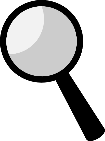 Read Chapter 3 ‘Travelling Companions’.
How does David feel when he gets on the train to Groosham Grange? 
Why do you think the 3 children received different letters from Groosham Grange?
Who joins the 3 children in their train carriage? 
What happens when the children tell the main where they are going? 
PREDICT: Why do you think that happened?
Jill is one of David’s travelling companions on his way to Groosham Grange. 

Make a mind map with at least 7 facts about Jill. 
Use your mind map to write a descriptive paragraph about your character. Your paragraph should have an:
Opening sentence
Supporting facts
Closing sentence
Use your ‘Making Connections’ template to help you compare David Eliot’s story to Harry Potter. 

Fill in your template, using what you have read about David Eliot and what you know about Harry Potter. 
Use your template to write a paragraph comparing the characters Harry Potter and David Eliot.
1
Predict from Chapter Titles
2
Setting and Characters
3
Understanding Characters
I can 
Read my book carefully
Identify the setting of my story
Identify the main characters and what they are doing
Notice unusual events in my story
I can 
Use what I already know about my story to predict what might happen later in the story
Use Chapter titles to guide my understanding of the story
I can
Create a mind map for a character in my book
Use the mind map to write a descriptive paragraph that has a
Opening sentence
Supporting facts
Closing sentence
5
6
4
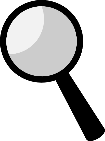 Answer This!
Building our Vocabulary
Groosham Grange
Chapters 1-3

Success Criteria
I can 
Figure out what words mean by reading them in sentences.
Check the definition in the dictionary
Write a sentence with each word that shows that I understand what each word means
I can
Read carefully for detail
Answer questions about my book using complete sentences
Predict what might happen next in my book
Making Connections
7
9
8
Understanding Characters
Answer This
I can
Compare Harry Potter to David Eliot using my template
Use my template to write a paragraph comparing the 2 characters. My paragraph has an:
Opening sentence
Supporting facts
Closing sentence
I can
Create a mind map for a character in my book
Use the mind map to write a descriptive paragraph that has a
Opening sentence
Supporting facts
Closing sentence
I can
Read carefully for detail
Answer questions about my book 
Ask questions as I read, and use what I already know to predict why something happened
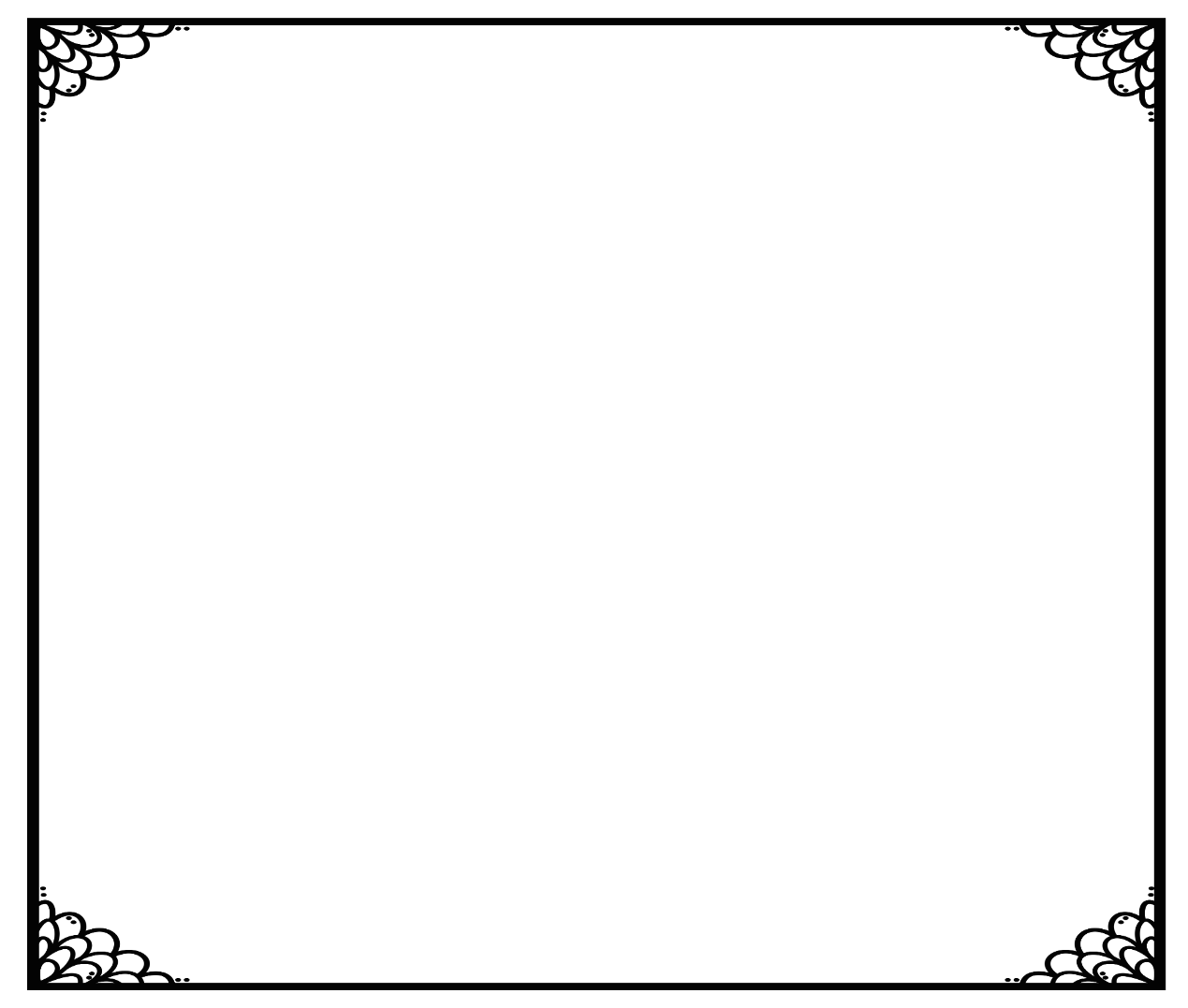 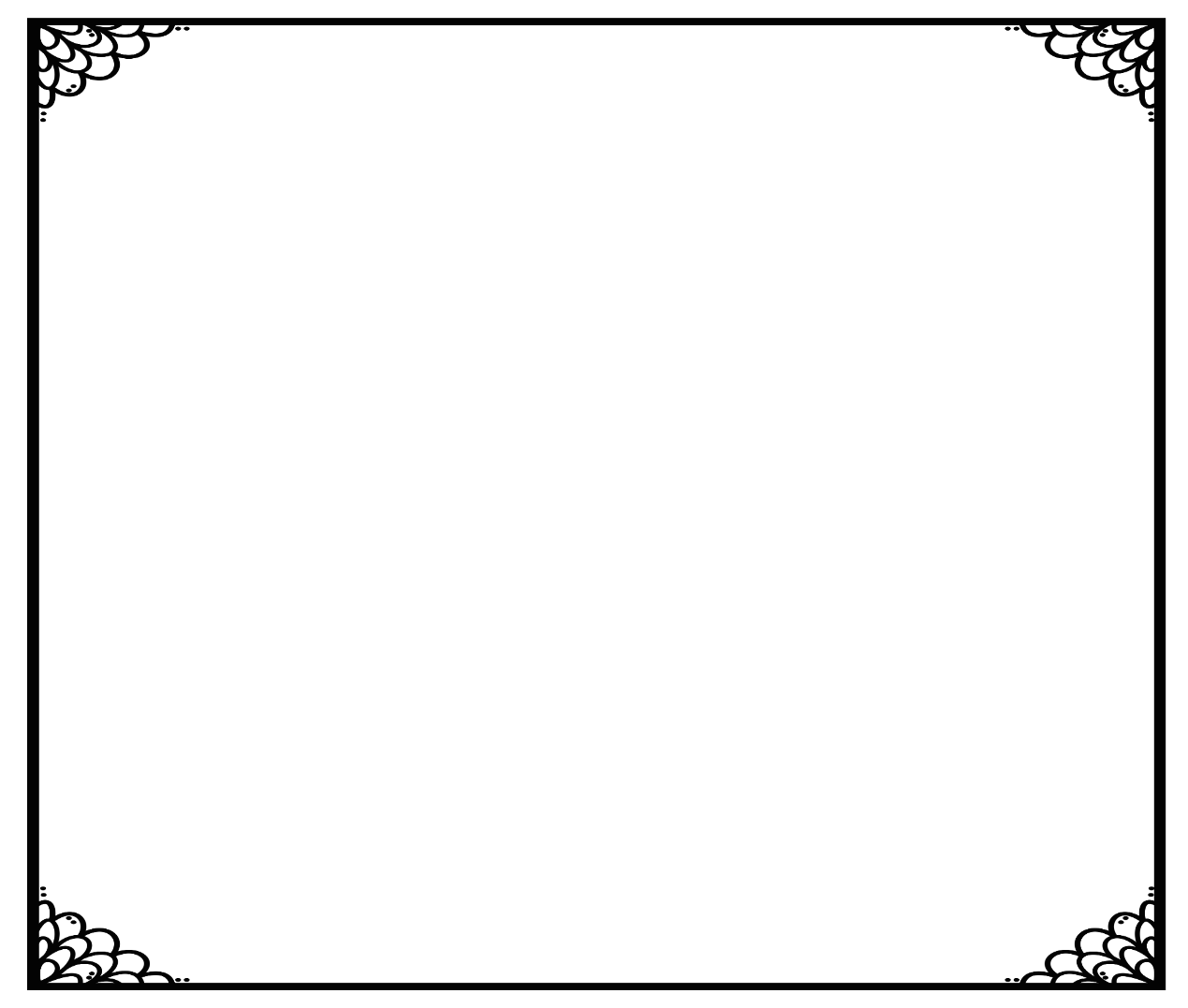 Building our Vocabulary
Building our Vocabulary
Groosham Grange – Chapters 1-3
Groosham Grange – Chapters 1-3
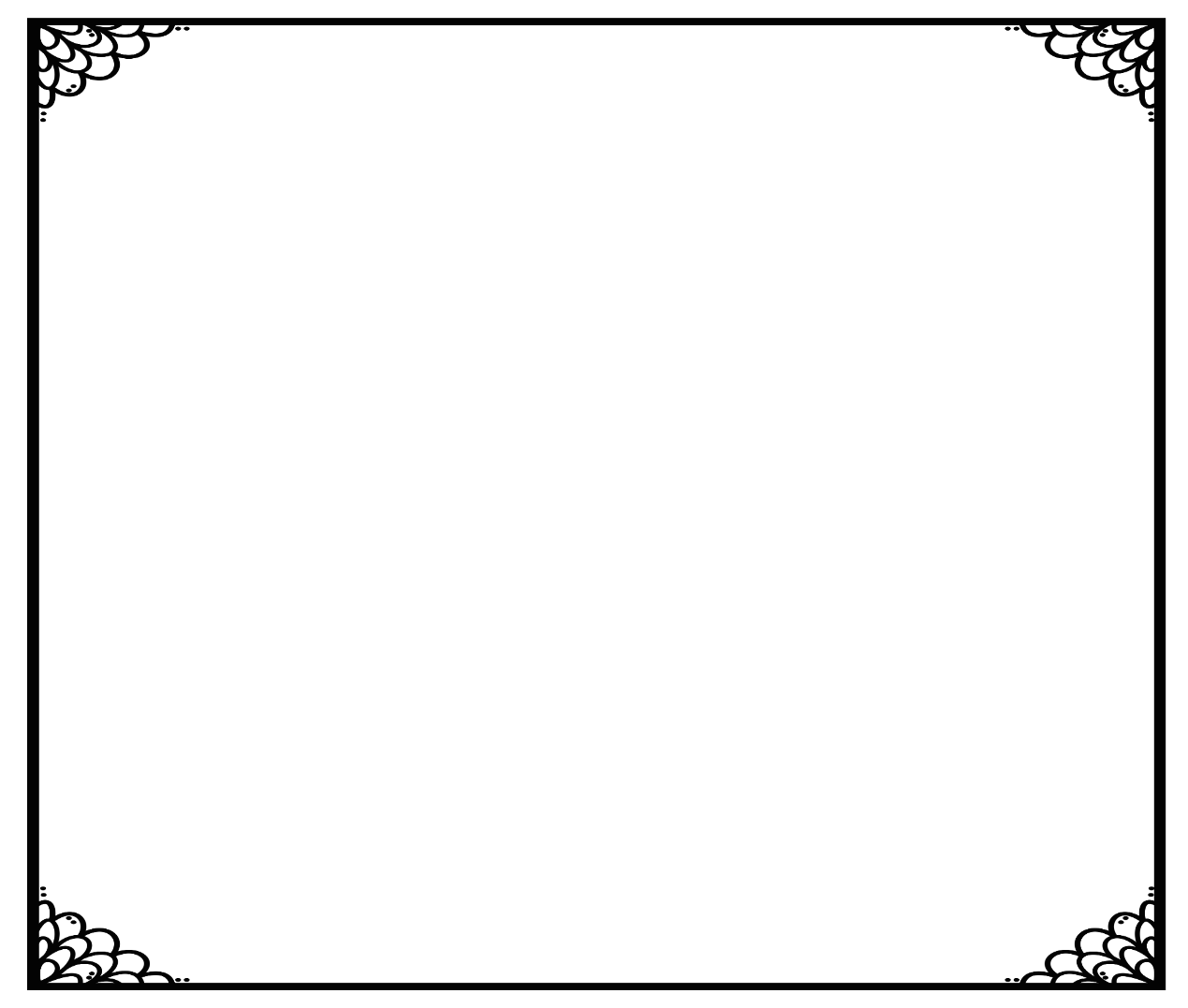 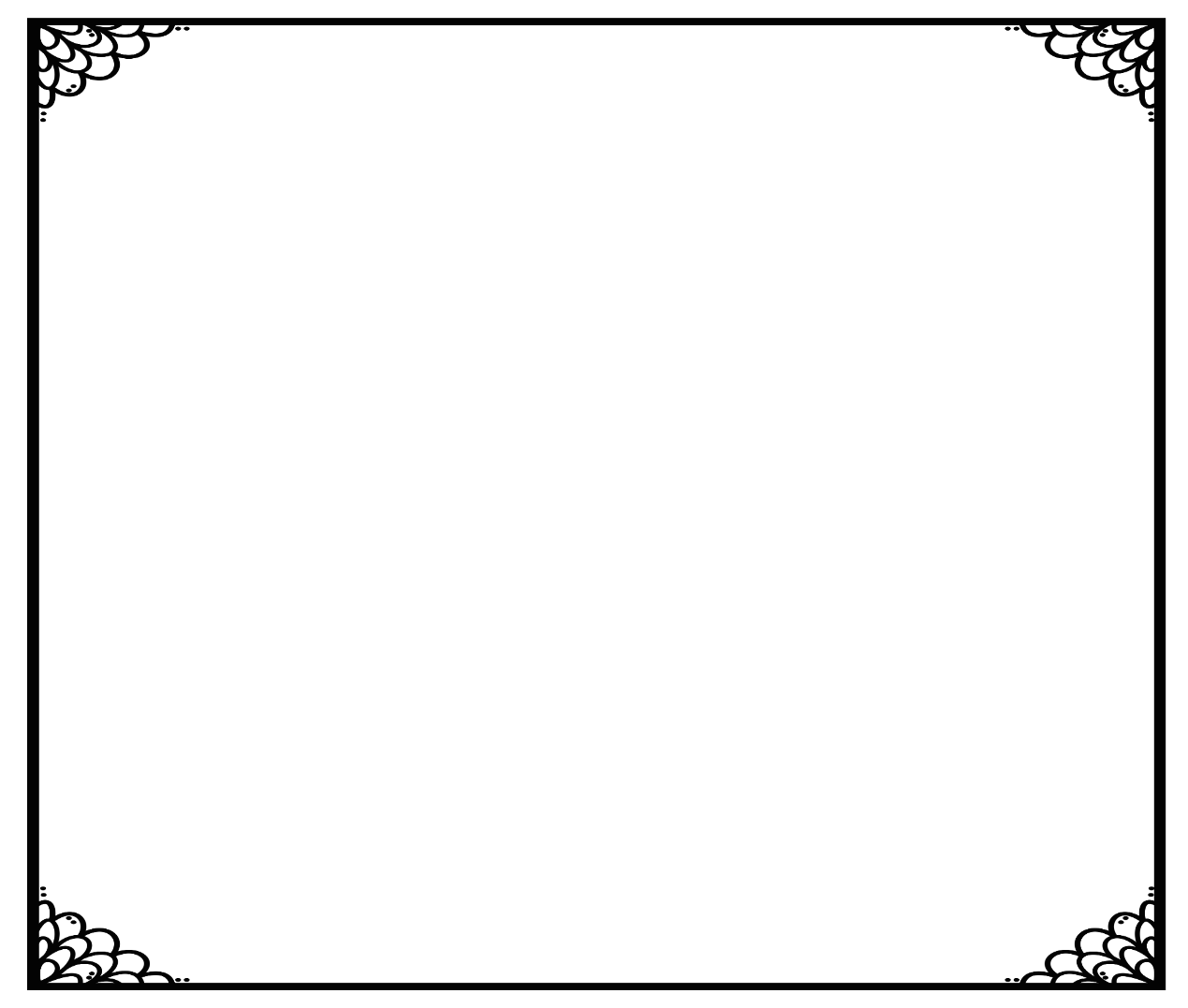 Making Connections
Making Connections
Groosham Grange – 
Chapters 1-3
Groosham Grange – 
Chapters 1-3
2
3
1
Understanding Characters
Predict From Chapter Titles
Answer This
Who is Gregor? 
What is different about Gregor?
What happens when the 3 children get to Groosham Grange? 
Who is Mr. Kilgraw? 
What odd thing does David notice about Mr. Kilgraw? 
What odd thing does Mr. Kilgraw have David do?
Mr. Kilgraw is a very strange character. 

Make a mind map with at least 6 facts about Mr. Kilgraw.
Use your mind map to write a paragraph about your character. Your paragraph should have: 
Opening sentence
Supporting facts (use all of the facts from your mind map)
Closing sentence
Using what you know from reading the first 6 chapters of this book, predict: 

What do you think might happen in the Chapter ‘In the Dark’? Write down at least 2 ideas.
What do you think might happen in the Chapter ‘A Letter’? Write down at least 2 ideas.
6
4
Expanding our Vocabulary
Ask Questions and Predict
5
Groosham Grange
Chapters 4-6

By Anthony Horowitz
Using your ‘Expanding our Vocabulary’ sheet:

Complete the table on your Vocabulary sheet. First, read your words in your book and try to figure out what they mean. Use a dictionary to check.
Then write an interesting sentence that shows you understand and know how to use each word. Think about how your words are used in the book to help you.
Using Chapters 5 and 6: 
Why does Mr. Kilgraw say David is special?
What do you think the school might offer David that is ‘beyond his wildest dreams’ (p 48)?
What does David have to use to sign his name in the student register? 
Why do you think David has to sign with this liquid and not with ink?
 What kind of school do you think this is?
7
8
Ask Questions and Predict
Visualising the Setting
Making Connections
9
Re-read Chapter 6 ‘The First Day’.
What format is this Chapter written in?
Why does David decide not to continue writing this way? 
Why does David think that children at the school know something he doesn’t know? 
Why do you think Mr. Kilgraw keeps the curtains closed in his classroom?
What class does Jill go to? 
Why do you think she was making dolls?
What is odd about Ms. Pedicure?
Use your ‘Making Connections’ template to help you compare David Eliot’s school (Groosham Grange) to Harry Potter’s school (Hogwarts). 

Fill in your template, using what you have read about Groosham Grange and what you know about Hogwarts. 
Use your template to write a paragraph comparing the two schools, Hogwarts and Groosham Grange.
Re-read p 43 at the end of ‘Skrull Island’. On this page, Groosham Grange is described. 

Visualise Groosham Grange, as described at the end of this chapter. 
Draw a detailed picture of Groosham Grange, making sure you include the items mentioned in the chapter.
Label at least 5 things you have drawn.
1
2
3
Answer This
Predict from Chapter Titles
Understanding Characters
I can
Create a mind map for a character in my book
Use the mind map to write a descriptive paragraph that has an
Opening sentence
Supporting facts
Closing sentence
I can 
Read my book carefully
Answer questions about my book using complete sentences
I can 
Use what I already know about my story to predict what might happen later in the story
Use Chapter titles to guide my understanding of the story
Groosham Grange
Chapters 4-6

Success Criteria
5
6
4
Expanding our Vocabulary
Ask Questions and Predict
I can 
Figure out what words mean by reading them in sentences.
Check the definition in the dictionary
Write a sentence with each word that shows that I understand what each word means
I can
Read carefully for detail
Answer questions about my book using complete sentences
Predict what might happen later in my book
7
9
Making Connections
Ask Questions and Predict
8
Visualising the Setting
I can
Compare Hogwards to Groosham Grange using my template
Use my template to write a paragraph comparing the 2 schools. My paragraph has an:
Opening sentence
Supporting facts
Closing sentence
I can
Visualise the setting being described in my book
Draw a picture of what I have visualised
Label at least 5 items in my picture
I can
Read carefully for detail
Answer questions about my book 
Make connections to what I already know to predict what might happen or why something happened
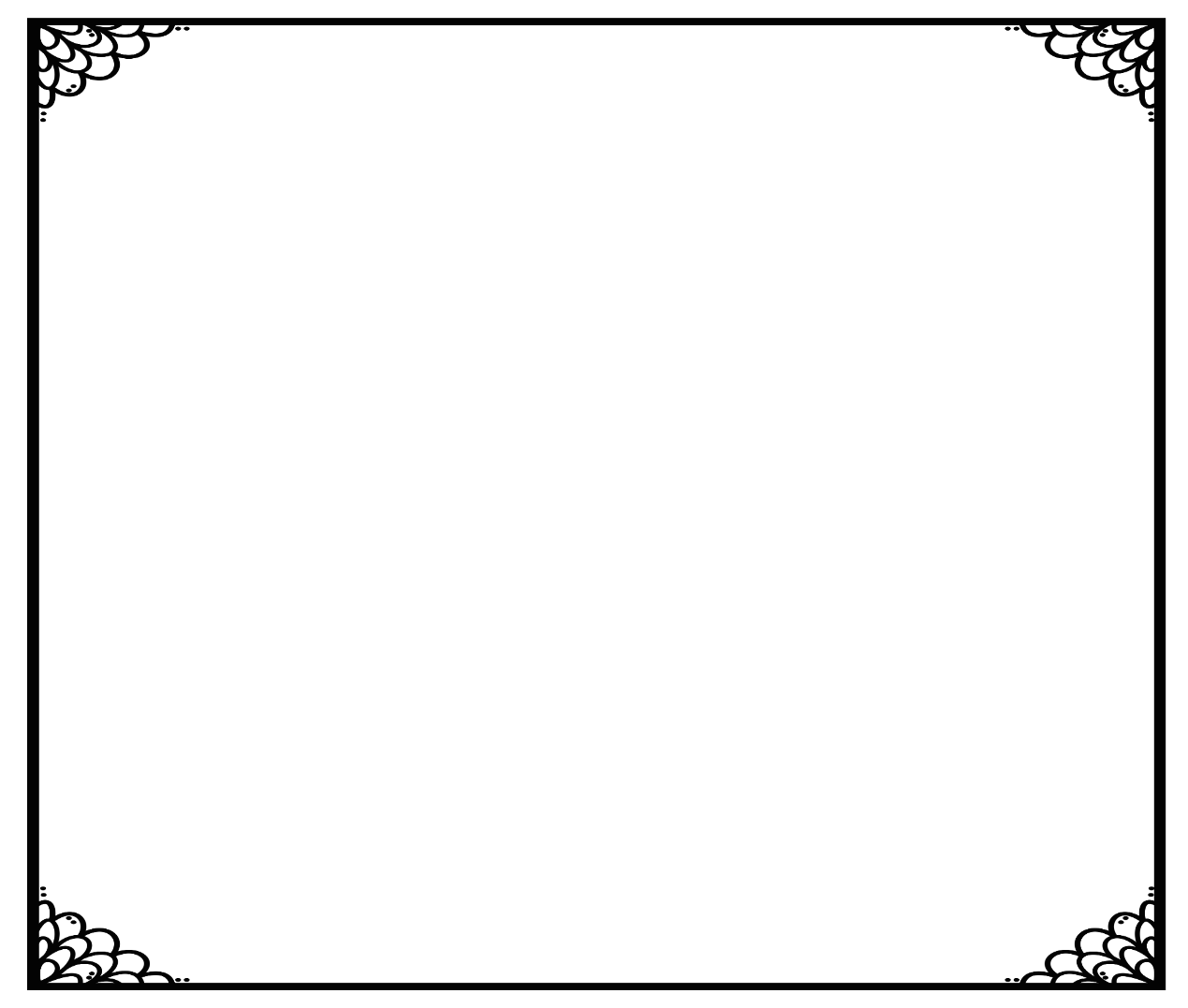 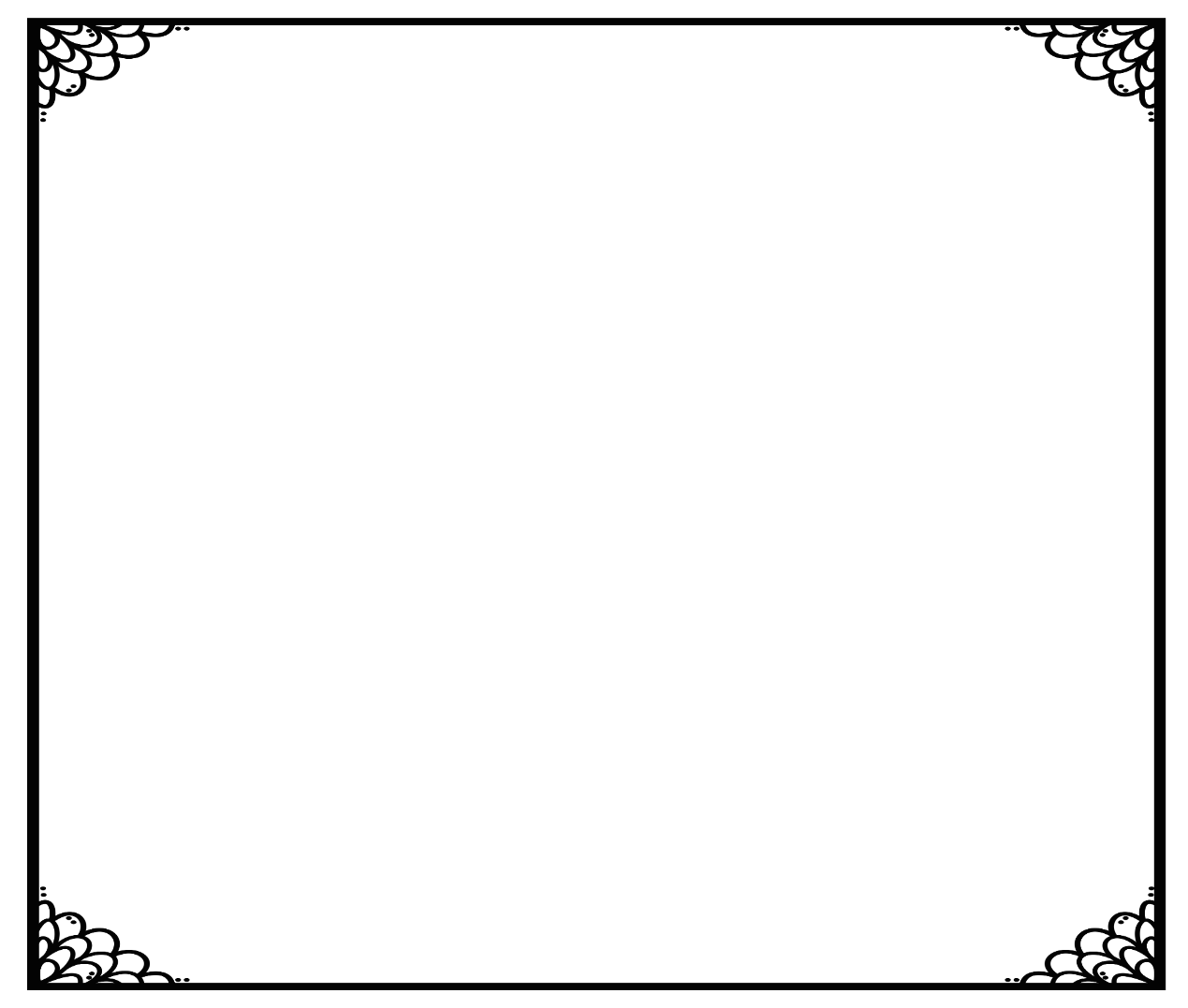 Building our Vocabulary
Building our Vocabulary
Groosham Grange – Chapters 4-6
Groosham Grange – Chapters 4-6
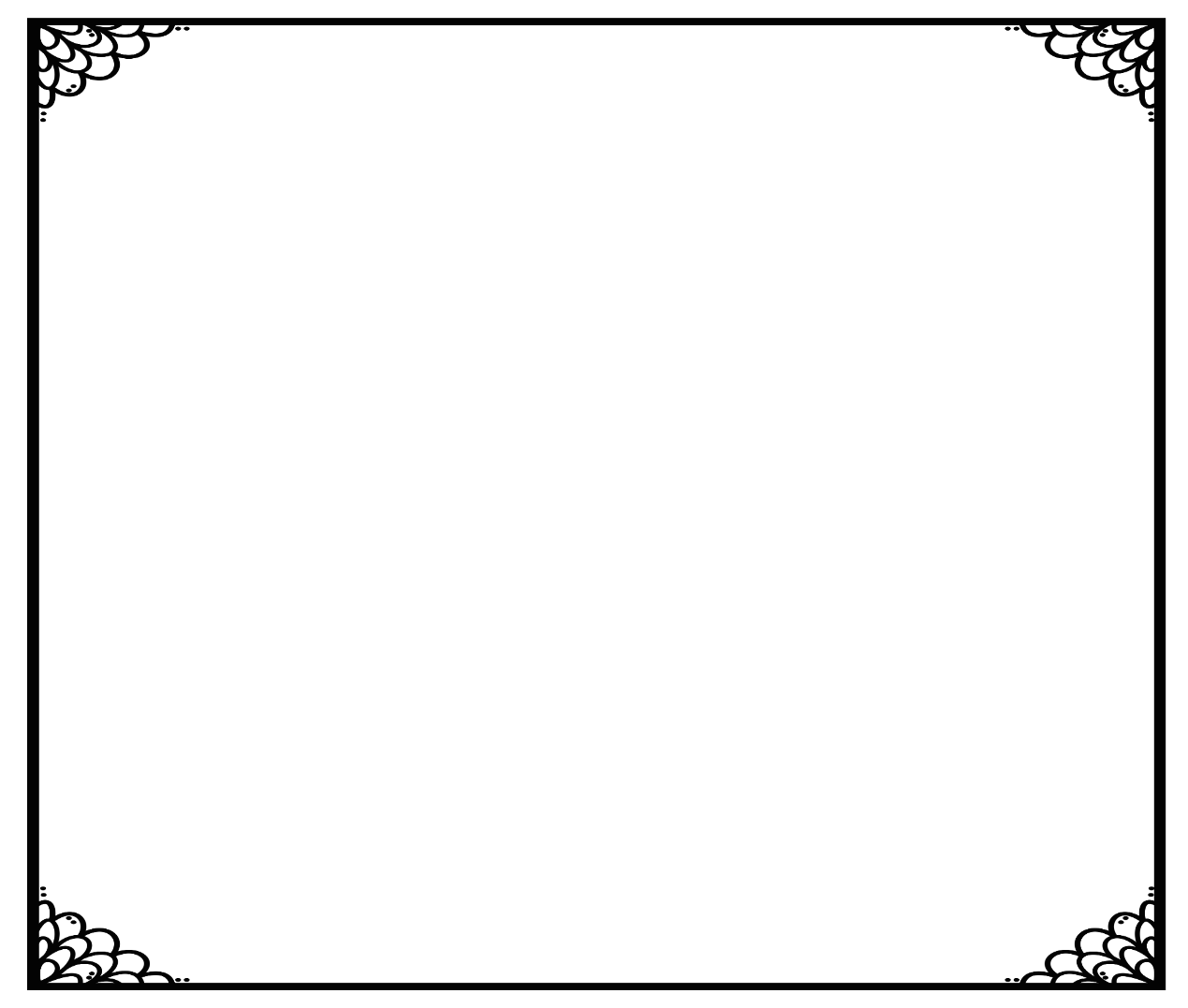 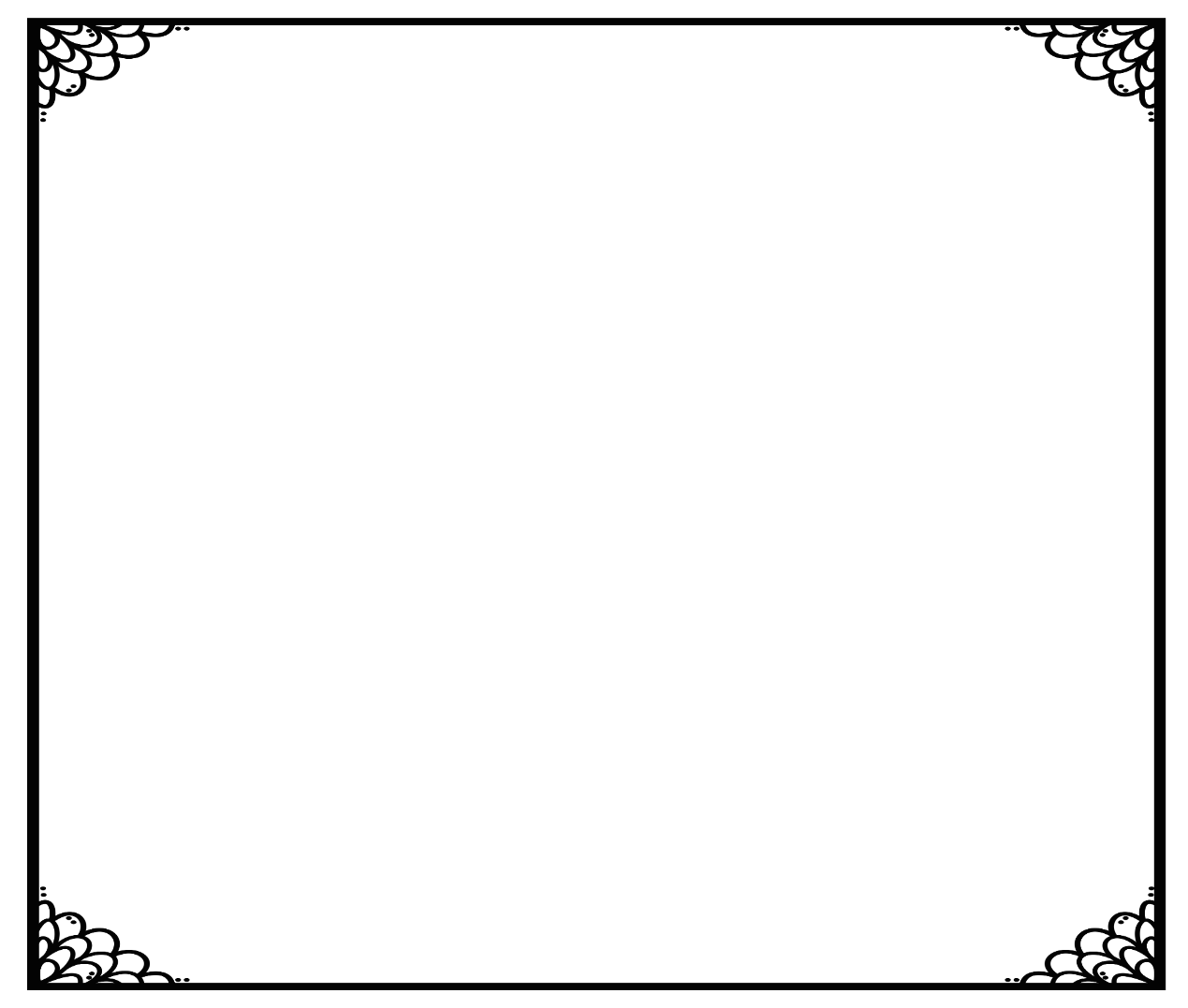 Making Connections
Making Connections
Groosham Grange – 
Chapters 4-6
Groosham Grange – 
Chapters 4-6
2
3
1
Predict From Chapter Titles
Ask Questions and Predict
Story Structure: 
Noticing Setting Changes
What is strange about the library at Groosham Grange?
What odd thing happened to David with the mirror in the library? 
Predict: Why might this have happened?
What does Mr. Kilgraw say about Jeffrey when David is eavesdropping?
Predict: What do you think this might mean?
Using what you know from reading the first 9 chapters of this book, predict: 

What do you think might happen in the Chapter ‘The Inspection’. Write down at least 2 ideas.
What do you think might happen in the Chapter ‘Escape!’? Write down at least 2 ideas.
In Chapter 7, after David is almost caught eavesdropping, he meets up with Jill and Jeffrey. 
Where do they meet each other? 
Where do they go to talk? 
The setting changes unexpectedly in this chapter. Write down the sentence that tells you the story has jumped in time and to a different setting.
Where does David go after this setting jump and who does he meet? 
What are they confused about?
6
4
Expanding our Vocabulary
Ask Questions and Predict
5
Groosham Grange
Chapters 7-9

By Anthony Horowitz
Using Chapter 8: 
How much time passes between the end of Chapter 7 and the beginning of Chapter 8?
What is strange about the dining hall at Groosham Grange now? 
What do you think might be unusual about Mr. Creer? 
Write down 3 ways Jeffrey is changing.
What does Jill decide to do? 
What does David learn about Jill that reminds him of himself?
Predict: Why do you think this is important?
Using your ‘Expanding our Vocabulary’ sheet:

Complete the table on your Vocabulary sheet. First, read your words in your book and try to figure out what they mean. Use a dictionary to check.
Write an interesting sentence that shows you understand and know how to use each word. Think about how your words are used in the book to help you.
7
8
Ask Questions and Predict
Summarising my Text
Visualising the Setting
9
Re-read p 87-95. 

Make a mind map of the main events that happen to David AFTER Mrs. Windergast put special ointment on David’s burned hand. Include only main events and not supporting details.
Use your mind map to write a summary of what happened to David after he was given the special ointment.
David tries to find answers by searching the Head Masters’ office and Mr. Kilgraw’s study (p 82-85). But he only has more questions. For each question, PREDICT what the answer might be:
If there are 2 Headmasters, why is there only 1 of everything in the study?
Why does David feel like the pictures in Mr. Kilgraw’s study are watching him?
Why do the children at the school have fake names?
Why does the ring burn David but not Mr. Kilgraw?
Re-read the description of Skrull island on p 76-77, visualising as you are reading. 

Draw a detailed picture of Skrull Island. 
Label 5 places or items on your map. You should label things that you have read about in the description you have just re-read.
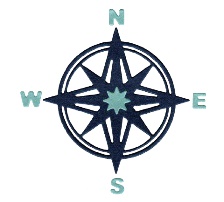 Story Structure: 
Noticing Setting Changes
1
2
3
Ask Questions and Predict
Predict from Chapter Titles
I can 
Read my book carefully
Answer questions about my book using complete sentences
Ask questions as I’m reading and try to predict what the answers might be
I can 
Use what I already know about my story to predict what might happen later in the story
Use Chapter titles to guide my understanding of the story
I can
Notice when the setting of my story changes
Identify the sentence that tells me my setting has changed
Answer questions about my story in complete sentences
Groosham Grange
Chapters 7-9

Success Criteria
5
6
4
Expanding our Vocabulary
Ask Questions and Predict
I can 
Use sentence context to help me understand what words mean
Check the definition of words in the dictionary
Write a sentence with each word that shows that I understand what that word means
I can
Read carefully for detail
Answer questions about my book using complete sentences
Predict what might happen later in my book
7
8
9
Ask Questions and Predict
Summarising my Text
Visualising the Setting
I can
Visualise the setting being described in my book
Draw a picture of what I have visualised
Label at least 5 items in my picture
I can
Read carefully for detail
Make a mind map of important events
Use my mind map to summarise a portion of my story
I can
Read carefully for detail
Answer questions about my book using complete sentences
Predict what might happen later in my book
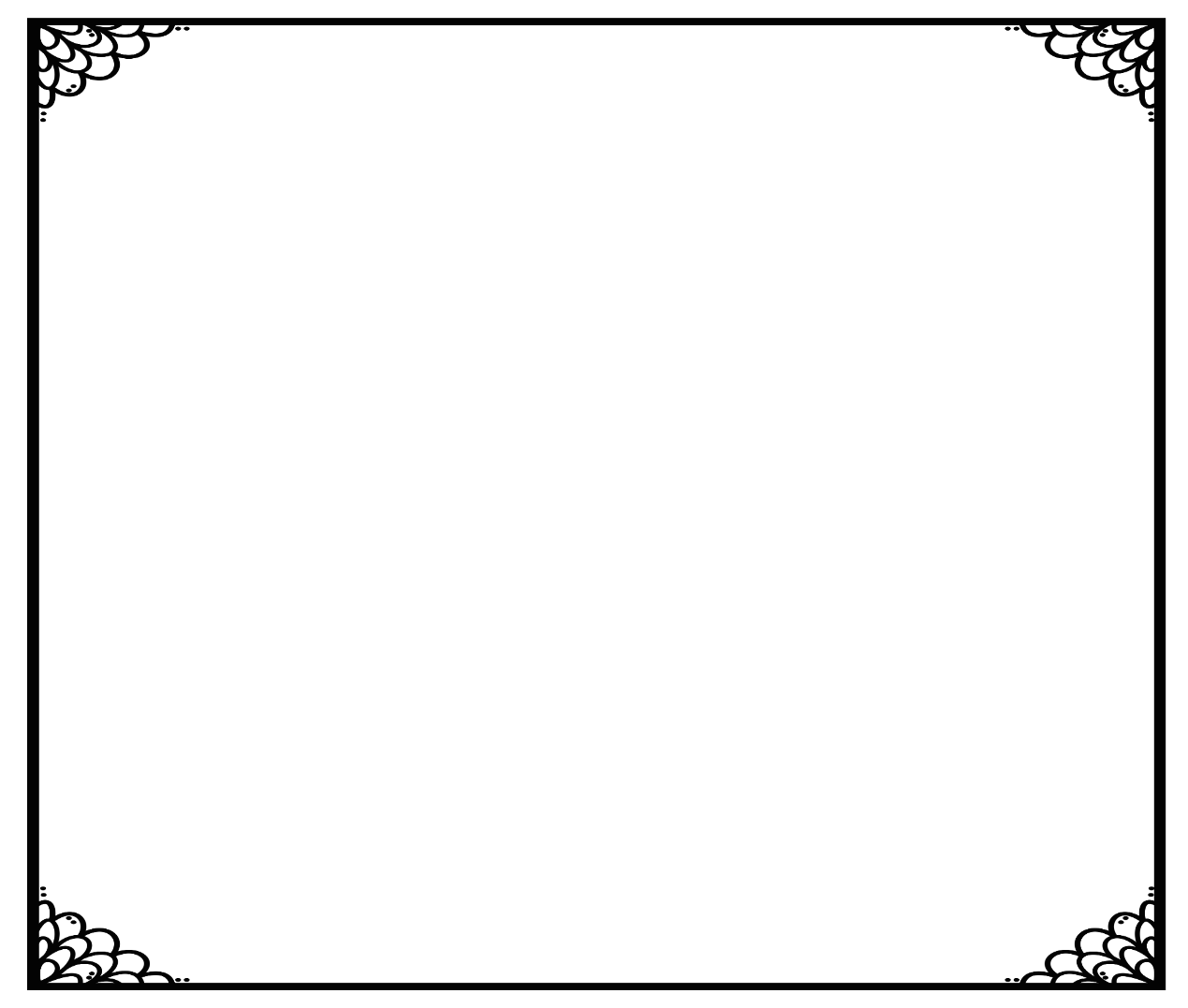 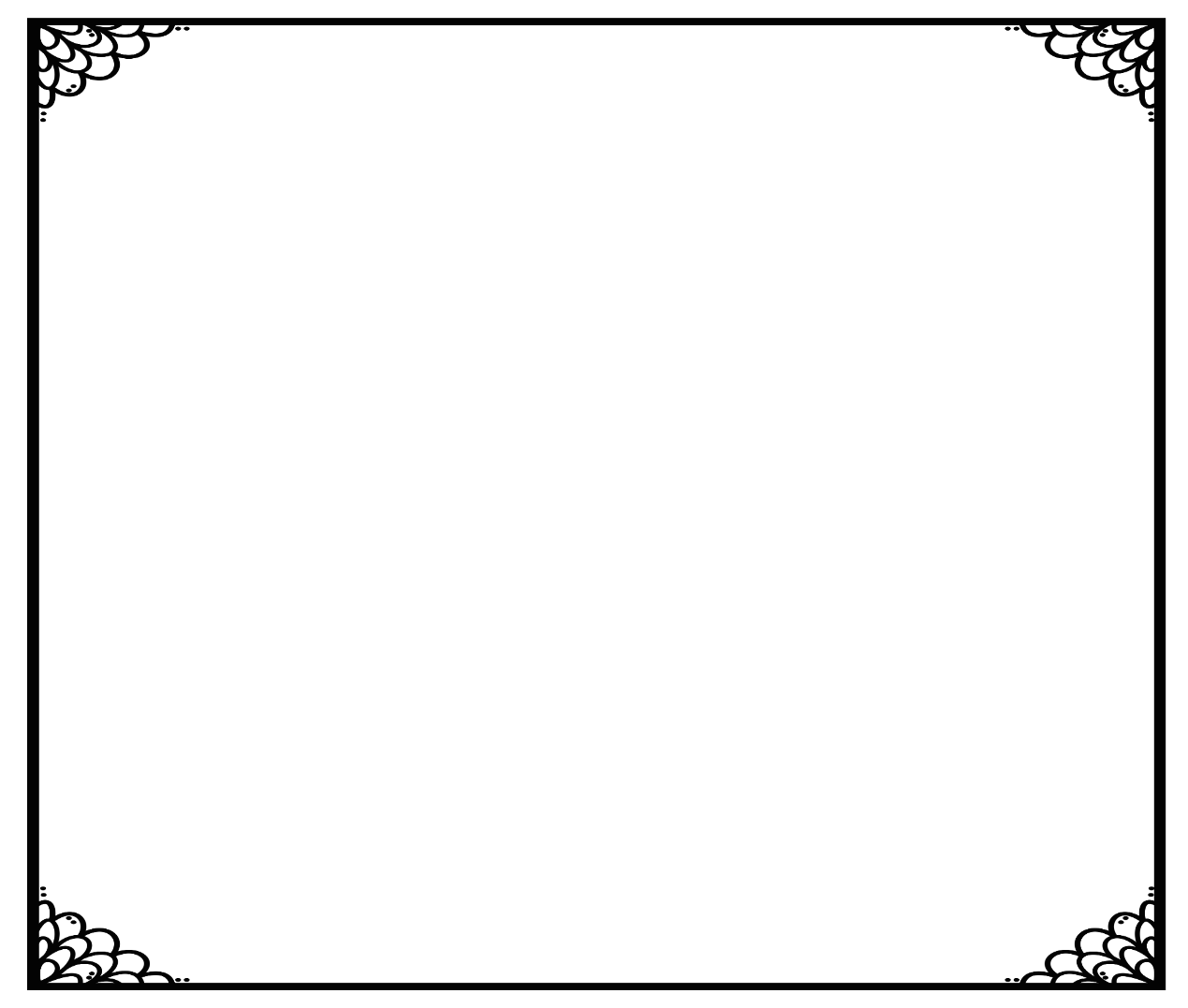 Building our Vocabulary
Building our Vocabulary
Groosham Grange – Chapters 7-8
Groosham Grange – Chapters 7-8
2
3
1
Predict From Chapter Titles
Ask Questions and Predict
Ask Questions and Predict
Explain how Captain Bloodbath knew that Jill was hiding on his boat.
Why was David feeling frightened after 7 weeks at Groosham Grange?
Why do you think Mr. Leloup changes each month?
What happens at Groosham Grange because of Jill’s bottle idea? 
Who is Mr. Netherby? 
Why is Mr. Netherby in a good mood?
Using what you know from reading the first 12 chapters of this book, predict: 

What do you think might happen in the Chapter ‘Through the Mirror’? Write down at least 2 ideas.
What do you think might happen in the Chapter ‘Seventh Son’? Write down at least 2 ideas.
In Chapter 10, David and Jill leave the school. 
Where do David and Jill go and who are they going to meet?
Why is it a problem that there is a full moon? 
What happens to Mr. Netherby on the cliffs? 
Why do you think this happened? 
How do you think David and Jill felt?
Where do David and Jill go after this? 
What strange thing happens to David? 
What do you think Mr. Kilgraw means when he says that ‘time is running out’?
6
4
Expanding our Vocabulary
Visualising Characters
5
Groosham Grange
Chapters 10-12

By Anthony Horowitz
On p 118, David finally meets the 2 Headmasters of Groosham Grange.

Draw a detailed picture of the 2 headmasters. Include all of the details from your book in your picture. 

Using your picture as a guide, write a paragraph describing the 2 headmasters. Make sure you have an opening sentence, supporting facts and a closing sentence.
Using your ‘Expanding our Vocabulary’ sheet:

Complete the table on your Vocabulary sheet. Try to decide what your word means and what part of speech it is by reading it in your book. Then use the dictionary to look up the meaning.
Write an interesting sentence that shows you understand and know how to use each word. Think about what part of speech your words are and how your words are used in the book to help you.
7
8
Ask Questions and Predict
Summarising my Text
Prediction
9
Re-read the chapter ‘Escape!’ 

Make a mind map of the main events that happen to Jill and David in this chapter. 
Use your mind map to write a summary of this chapter. Remember, summaries include all of the main events, but leave out additional details.
At the end of ‘Escape!’ David has left Groosham Grange on a boat, while Jill has been left behind. In the next chapter, your book continues David’s story.

Think about what happened to Jill at the end of ‘Escape!’
Using what you have learned about Jill, Groosham Grange and the teachers there, write a new chapter for the book. In your new chapter, show what happened to Jill after David escaped on the boat.
David gets a shock when he sees the headmasters for the first time.
Predict: what ‘little accident’ might have caused the headmasters to look the way they do?
Predict: what do you think the headmasters would have said to David if he hadn’t fainted?
On p 122, Jill is upset about something – what do you think Jill might be upset about?
Predict: Why do you think Captain Bloodbath’s hands came off, rather than the rope being pulled out of his hands?
1
2
3
Ask Questions and Predict
Predict from Chapter Titles
Ask Questions and Predict
I can 
Read my book carefully
Answer questions about my book using complete sentences
Ask questions as I’m reading and try to predict what the answers might be
I can 
Read my book carefully
Answer questions about my book using complete sentences
Ask questions as I’m reading and try to predict what the answers might be
I can 
Use what I already know about my story to predict what might happen later in the story
Use Chapter titles to guide my understanding of the story
Groosham Grange
Chapters 10-12

Success Criteria
5
6
4
Expanding our Vocabulary
Visualising Characters
I can 
Use sentence context to help me understand what words mean
Check the definition of words in the dictionary
Write a sentence with each word that shows that I understand what that word means
I can
Read carefully for detail and use that detail to draw a picture of a character in my story
Use my visualisation to write a paragraph describing my character
7
8
9
Ask Questions and Predict
Summarising my Text
Prediction
I can
Use what I know about the characters and setting in my story to predict what might happen to one of my characters
Use my prediction to write a new chapter for my story
I can
Read carefully for detail
Make a mind map of important events
Use my mind map to summarise a chapter in my story
I can
Read carefully for detail
Answer questions about my book using complete sentences
Predict what might happen later in my book
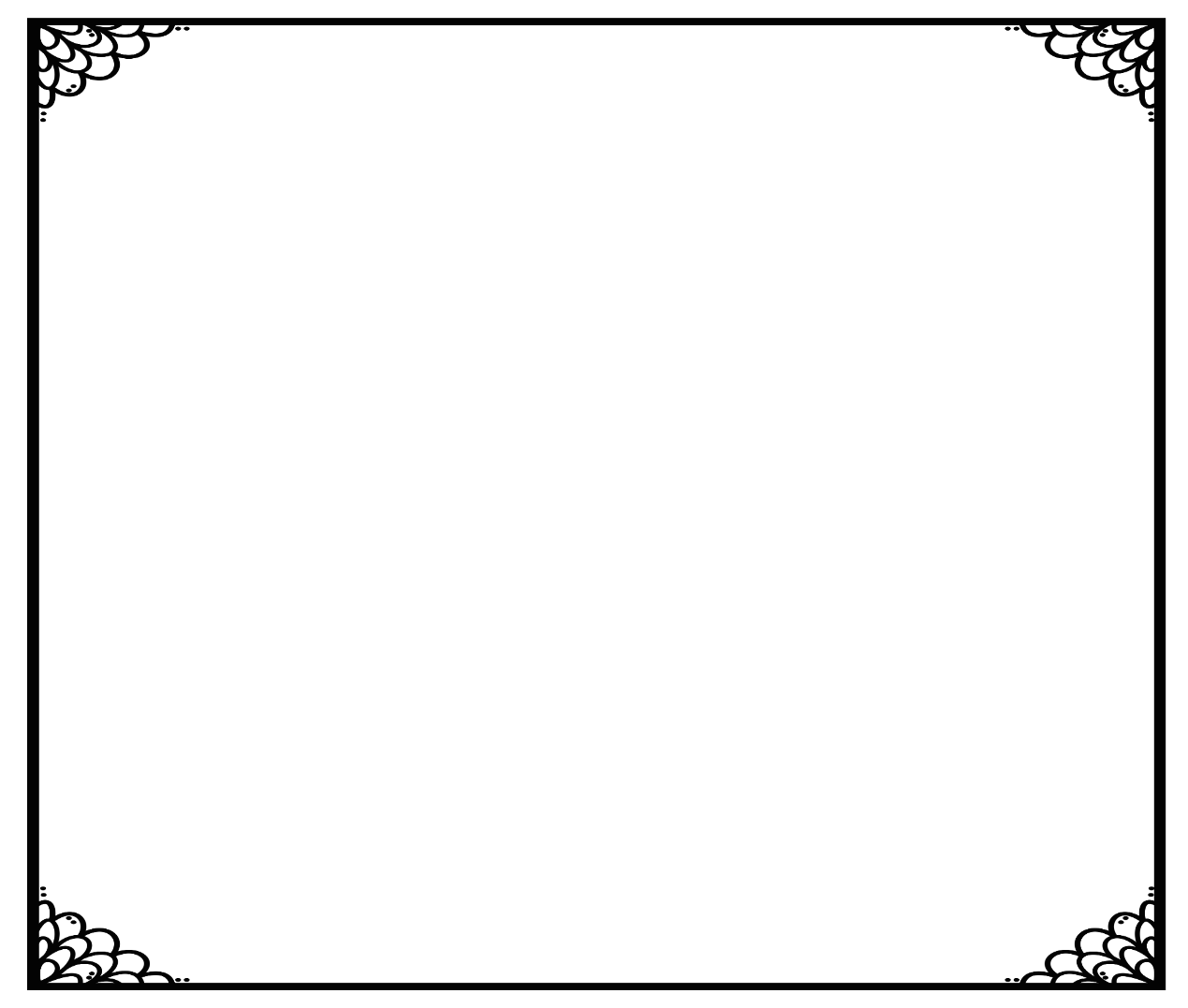 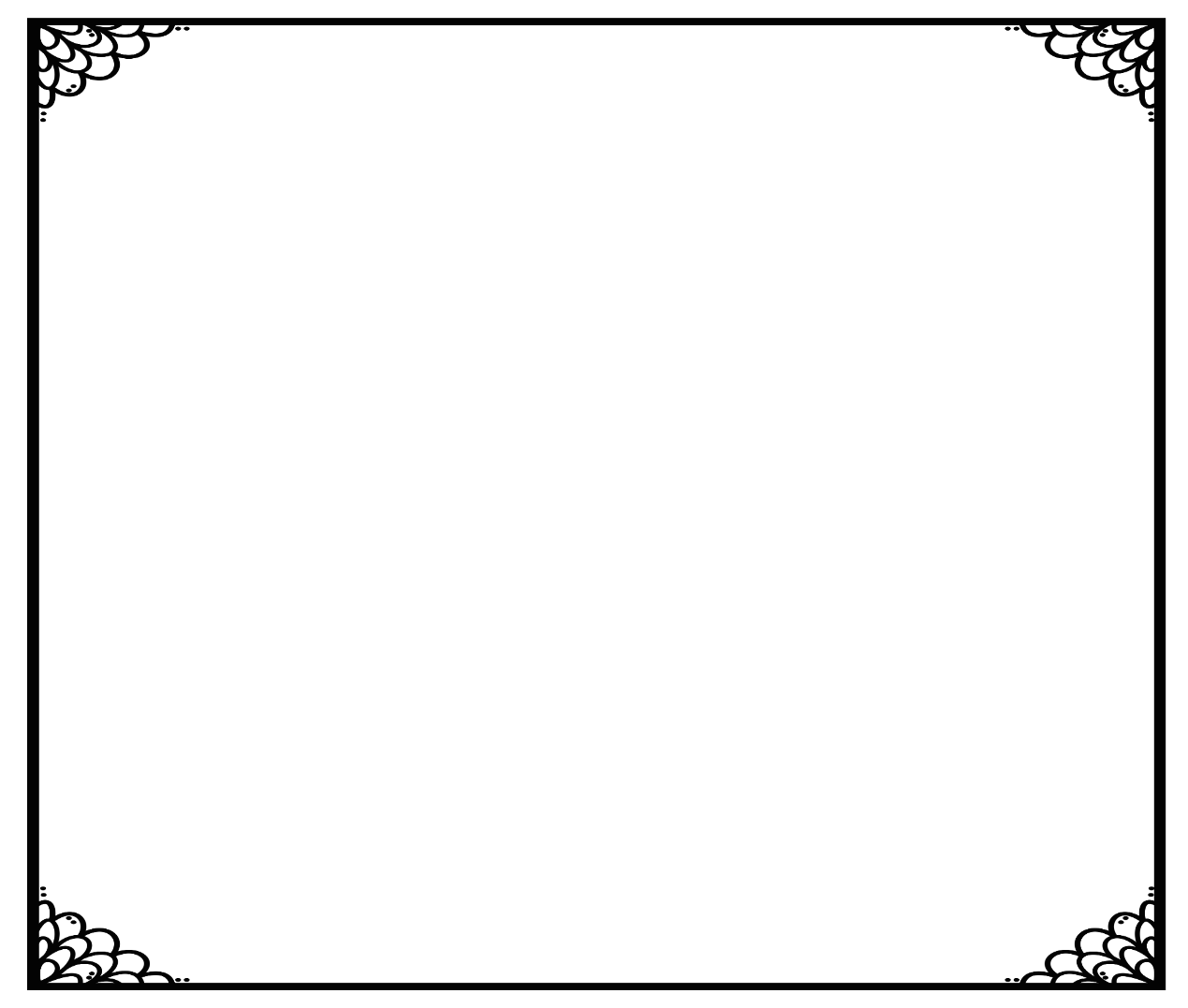 Building our Vocabulary
Building our Vocabulary
Groosham Grange – Chapters 10-12
Groosham Grange – Chapters 10-12
2
3
1
Visualising the Story
Ask Questions and Predict
Predict the Sequel
Why do you think cars might have sped up to try to get away from David? 
Why doesn’t David go to the police station? 
What does David learn about Groosham Grange in the library? 
What do you think might have happened to Winny H. Zoothroat? 
Why does David run away from Gregor?
There is a sequel to this book, called ‘Return to Groosham Grange’. Now that you have read all of Groosham Grange’, predict: 

Predict: what do you think will happen in the next Groosham Grange book? Write down 3 different ideas. 
Predict: who do you think might be trying to get the ‘Unholy Grail’?
At the end of Chapter 13, David ends up at the old Fun Fair and goes on the Ghost train ride. 

Visualise what David sees when he gets to the Ghost train ride. Draw a picture of what you have visualised and label 5 important things or people in your picture. 
Then visualise what happens to David after he gets on the ride, but before his carriage starts to fall. Draw a picture of what you have visualised and label 4 important things or people.
6
4
Expanding our Vocabulary
Answer This
5
Groosham Grange
Chapters 13-15

By Anthony Horowitz
Who does David see during the Ghost Train ride? 
Where does the Ghost Train take David?
What does David do when he finds himself back at Groosham Grange? 
Where do you think everyone has gone? 
How did Jill act when she came to get David?
What does it mean for Jill and David that they are a seventh son and a seventh daughter?
What power does Jill urge David to use? 
What happens when David uses this power? 
What choice is David given in this chapter?
Using your ‘Expanding our Vocabulary’ sheet:

Complete the table on your Vocabulary sheet. Try to decide what your word means and what part of speech it is by reading it in your book. Then use the dictionary to look up the meaning.
Write an interesting sentence that shows you understand and know how to use each word. Think about what part of speech your words are and how your words are used in the book to help you.
7
8
Visualise the Story
Answer This
Character Prediction
9
Where are Mr. and Mrs. Eliot and what are they doing on David’s one day’s holiday? 
What odd thing does Mr. Eliot do to Mrs. Eliot?
What odd thing does Mr. Eliot do to the cat? 
List 3 ways David has changed.
What does David do to his parents?
Why did he do this to them?
David and Jill go through the mirror and get to the cavern from David’s dream. 

Visualise the scene when Jill and David get to the cavern. 
Draw a detailed picture of what you have visualised. Label the main characters in your picture and any important objects.
Write a paragraph, summarising what happens to David after he gets to the cavern with Jill.
Think about what you have learned about David. Use what you know about him to make predictions. For each question, give a reason WHY you have made that prediction.

What kind of powers do you think David might have? List 2 ideas. Why those 2 powers? 
What kind of witch do you think David will be? Why? 
What do you think it means that David’s spells are ‘on the strong side’ (p 154)? Why do you think this?
1
2
3
Ask Questions and Predict
Predict the Sequel
Visualising the Story
I can 
Read my book carefully
Answer questions about my book using complete sentences
Ask questions as I’m reading and try to predict what the answers might be
I can 
Read my book carefully
Draw a picture of what I have visualised, labelling the things and people that I have drawn
I can 
Use what I already know about my story to predict what might happen in the sequel
Groosham Grange
Chapters 13-15

Success Criteria
5
6
4
Expanding our Vocabulary
Answer This
I can 
Use sentence context to help me understand what words mean
Check the definition of words in the dictionary
Write a sentence with each word that shows that I understand what that word means
I can
Read carefully for detail
Answer questions about my story using complete sentences
7
8
9
Visualise the Story
Answer This
Character Prediction
I can
Use what I know about the characters to predict what might happen to one of my characters
Give evidence from my story that support my predictions
I can
Read my book carefully
Draw a detailed picture of a scene in my book
Label the people in the scene and any important objects
Write a summary of what happened in that scene
I can
Read carefully for detail
Answer questions about my story using complete sentences
Teacher Copy – Tasks with Answers
2
3
1
Visualising the Story
Ask Questions and Predict
Predict the Sequel
Why do you think cars might have sped up to try to get away from David? 
Why doesn’t David go to the police station? 
What does David learn about Groosham Grange in the library? 
What do you think might have happened to Winny H. Zoothroat? 
Why does David run away from Gregor?
There is a sequel to this book, called ‘Return to Groosham Grange’. Now that you have read all of Groosham Grange’, predict: 

Predict: what do you think will happen in the next Groosham Grange book? Write down 3 different ideas. 
Predict: who do you think might be trying to get the ‘Unholy Grail’?
At the end of Chapter 13, David ends up at the old Fun Fair and goes on the Ghost train ride. 

Visualise what David sees when he gets to the Ghost train ride. Draw a picture of what you have visualised and label 5 important things or people in your picture. 
Then visualise what happens to David after he gets on the ride, but before his carriage starts to fall. Draw a picture of what you have visualised and label 4 important things or people.
6
4
Expanding our Vocabulary
Answer This
5
Groosham Grange
Chapters 13-15

By Anthony Horowitz
Who does David see during the Ghost Train ride? 
Where does the Ghost Train take David?
What does David do when he finds himself back at Groosham Grange? 
Where do you think everyone has gone? 
How did Jill act when she came to get David?
What does it mean for Jill and David that they are a seventh son and a seventh daughter?
What power does Jill urge David to use? 
What happens when David uses this power? 
What choice is David given in this chapter?
Using your ‘Expanding our Vocabulary’ sheet:

Complete the table on your Vocabulary sheet. Try to decide what your word means and what part of speech it is by reading it in your book. Then use the dictionary to look up the meaning.
Write an interesting sentence that shows you understand and know how to use each word. Think about what part of speech your words are and how your words are used in the book to help you.
7
8
Visualise the Story
Answer This
Character Prediction
9
Where are Mr. and Mrs. Eliot and what are they doing on David’s one day’s holiday? 
What odd thing does Mr. Eliot do to Mrs. Eliot?
What odd thing does Mr. Eliot do to the cat? 
List 3 ways David has changed.
What does David do to his parents?
Why did he do this to them?
David and Jill go through the mirror and get to the cavern from David’s dream. 

Visualise the scene when Jill and David get to the cavern. 
Draw a detailed picture of what you have visualised. Label the main characters in your picture and any important objects.
Write a paragraph, summarising what happens to David after he gets to the cavern with Jill.
Think about what you have learned about David. Use what you know about him to make predictions. For each question, give a reason WHY you have made that prediction.

What kind of powers do you think David might have? List 2 ideas. Why those 2 powers? 
What kind of witch do you think David will be? Why? 
What do you think it means that David’s spells are ‘on the strong side’ (p 154)? Why do you think this?
Teacher Copy – Tasks with Answers
1
2
3
Visualising the Story
Predict the Sequel
Ask Questions and Predict
(Connect: Inspector disappears from GG, Vicar had a heart attack on train when they said GG,in library book, the person investigating GG never returned, person who stops is travelling salesperson who wouldn’t know about GG) – Townspeople may have heard rumours about GG and be afraid of it. 
Salesman didn’t believe him, so David thought police wouldn’t believe him either; they might call GG.
The writer of the Witchcraft book never returned from her trip to GG, which is a School of Witchcraft.
She may have been killed, like the inspector.
Gregor was looking for him to take him back to GG; the school will kill him rather than let him tell others about them.
What David sees when he gets to Ghost Train ride: Sagging tents, warped wooden kiosks, old man in shabby coat w/ cigarette, ghost train has 3 carriages (blue, green, yellow), Gregor shows up w/ knife.
What David sees on the ride: old man presses a switch, red light glowing behind a plastic skull, green light, rubber spider on a wire,
Various Predictions
4
Answer This
5
6
Expanding our Vocabulary
Groosham Grange
Chapters 13-15

Success Criteria
David sees Mr. Kilgraw, then all of the other teachers from GG.
Ghost train takes David back to Skrull Island – he ends up on the top of the cliff. 
He went back to GG and went to bed (he feels hopeless).
People have probably gone through the mirror.
She behaves oddly – depressed (sounding sad), then cold & distant towards David. 
Being seven children means they are witches.
She wants David to use his power to go through the mirror.
Instead of smashing into the mirror, David sinks into the glass. 
David must choose the ring (to learn to be a wtich) or the knife (he’ll be killed).
Think about what you have learned about David. Use what you know about him to make predictions. For each question, give a reason WHY you have made that prediction.

What kind of powers do you think David might have? List 2 ideas. Why those 2 powers? 
What kind of witch do you think David will be? Why? 
What do you think it means that David’s spells are ‘on the strong side’ (p 154)? Why do you think this?
8
7
Answer This
Visualise the Story
9
Character Prediction
In the cavern: stalactites and stalagmites, petrified waterfall (white), sacrificial block with Mr. Kilgraw behind it, Jill w/ black ring, GG pupils surrounding David, rest of staff behind Mr. Kilgraw.
David sees Mr. Kilgraw in front of a sacrificial block, and he realises that Jill has turned 13 and now has a black ring. She has joined the other students and teachers at GG. The other students appear, as do the other teachers. David is surrounded by them. Mr. Kilgraw explains that David is a witch and has powers; GG wants to help him develop his powers. Mr. Kilgraw admits that they are bad, but tells David about all the powers they can help him develop. Gregor comes forward and gives Mr. Kilgraw the knife. David must choose – become a witch or be killed.
They are at home, Mr. Eliot is smoking a cigar and Mrs. Eliot is stroking their cat, Beefeater. 
Mr. Eliot snatches Mrs. Eliot’s drink out of her hand and drinks it himself. 
Mr. Eliot stubs his cigar out on the cat. 
David is thinner, older and wiser. There is something strange about his silence, he has soft, merciless eyes. 
He puts a spell on them that freezes them for 3 weeks.
He does this because his Dad tells him to mow/wash a plastic lawn and his Mum agrees. He can’t be bothered with them.
Power to change peoples’ minds, power to hurt or help people, power to make people forget him, etc (various answers will be given). 
Black or white? Students give a reason, e.g., Black because he seems more evil (soft, merciless eyes, putting parents under a 3 week spell, etc) or White because he was reluctant to join GG, he held out the longest, he was upset when the school killed the Inspector, etc. 
David’s spells are more powerful than others. Mr. Kilgraw thought he’d be the hardest to break, he took the longest to join GG, he seems to have a stronger character, etc.
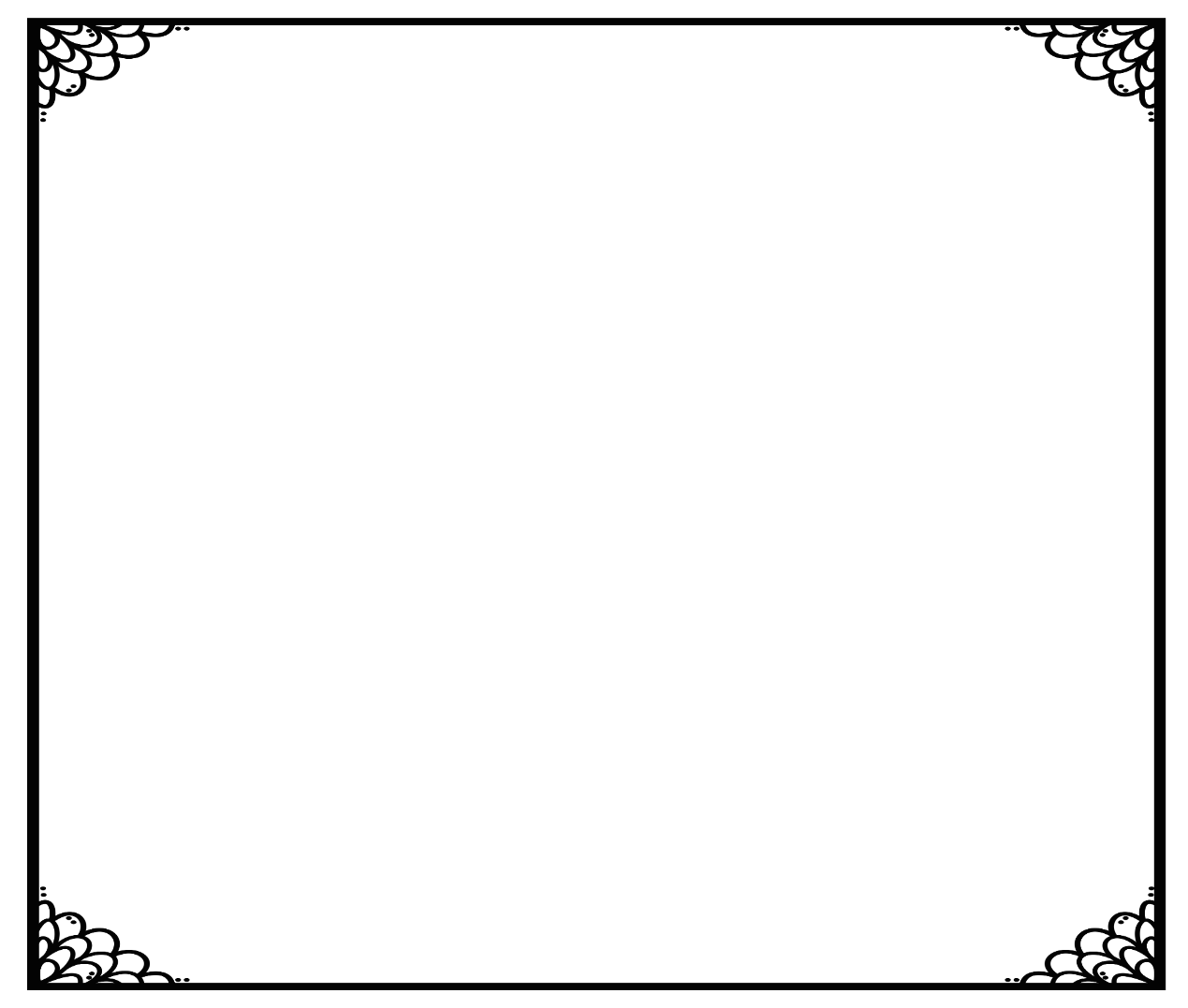 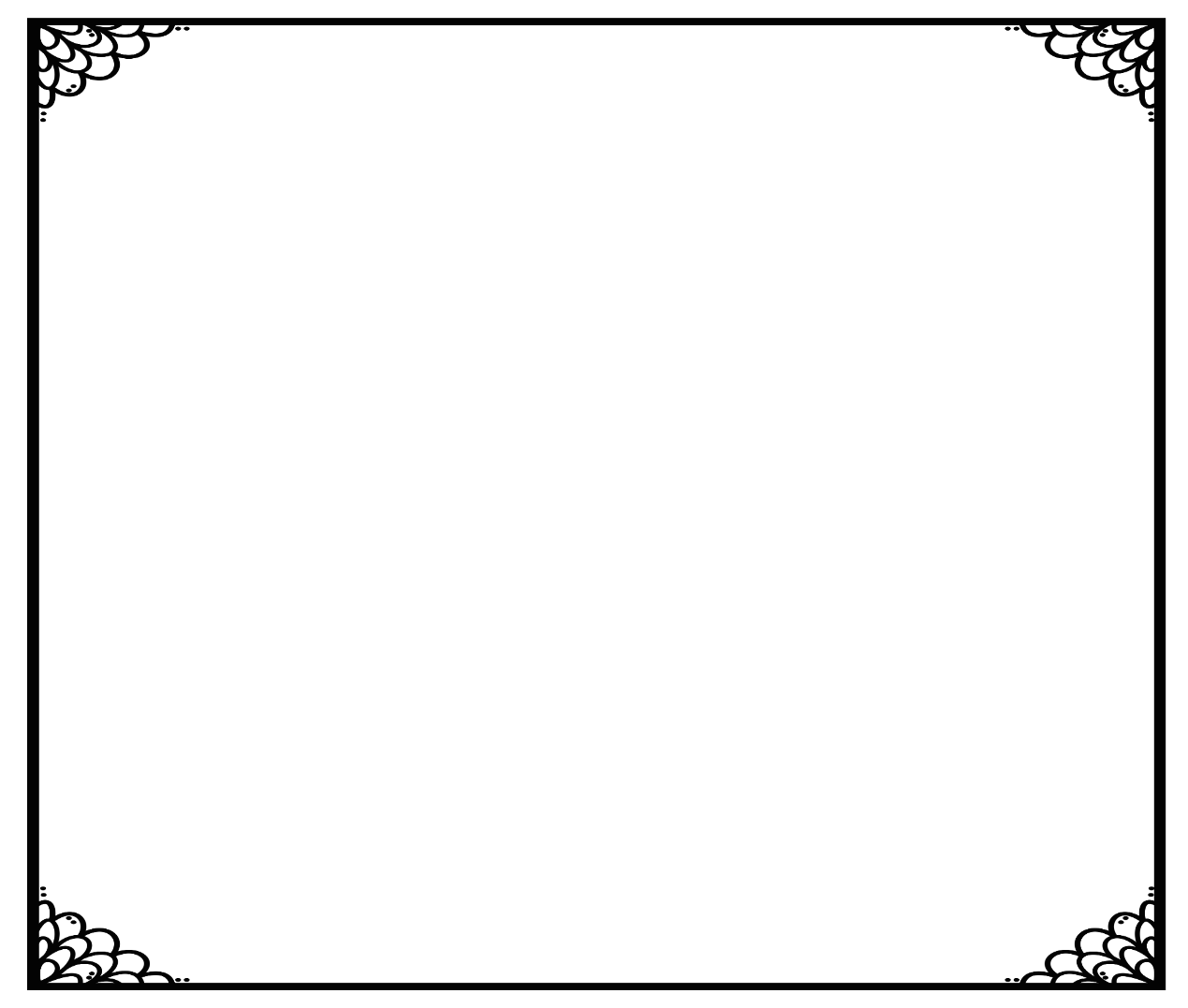 Building our Vocabulary
Building our Vocabulary
Groosham Grange – Chapters 13-15
Groosham Grange – Chapters 13-15